Co má splňovat efektivní prezentace
Přednášející:
Název přednášky:
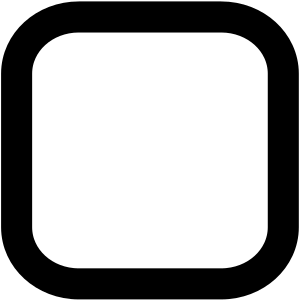 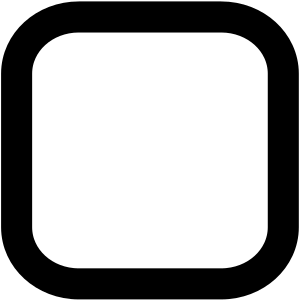 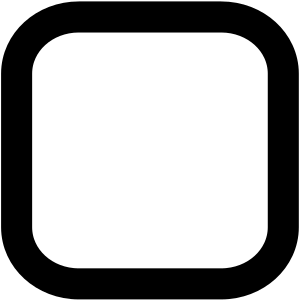 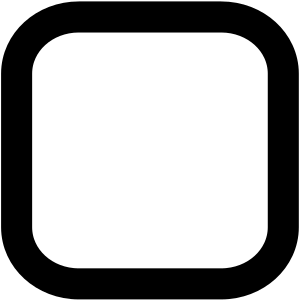 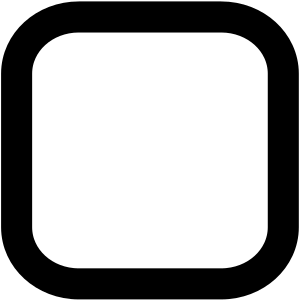 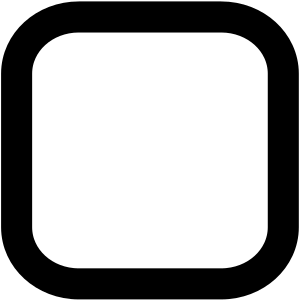 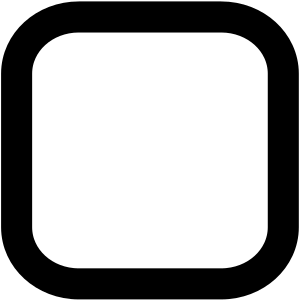 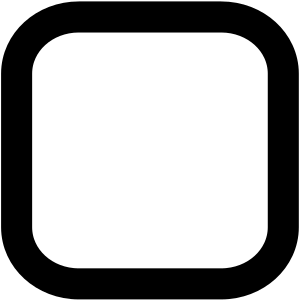 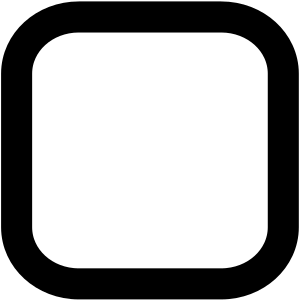 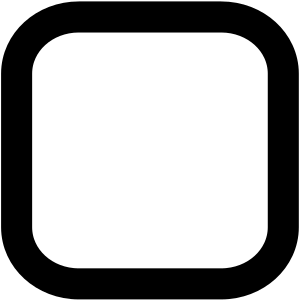 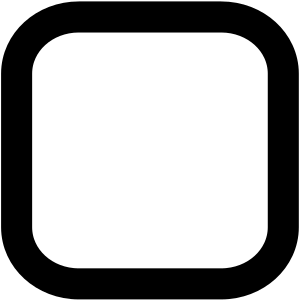 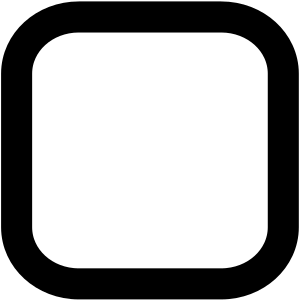 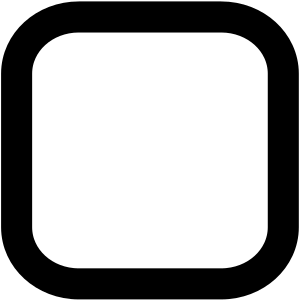 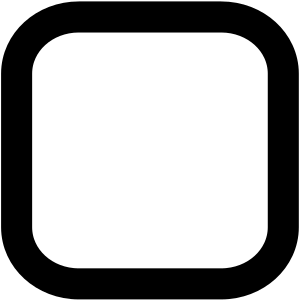 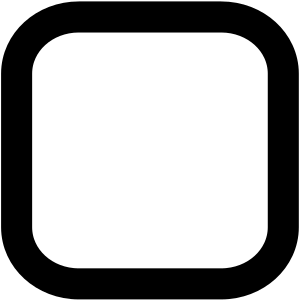 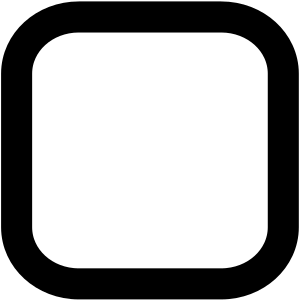 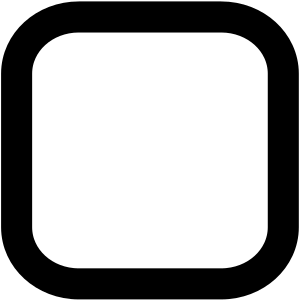 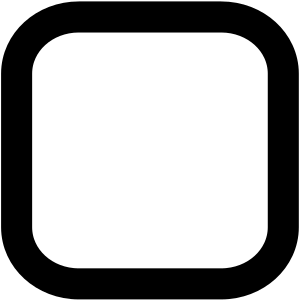 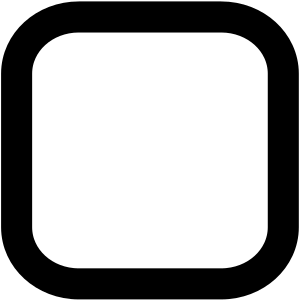 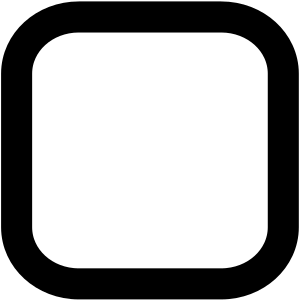 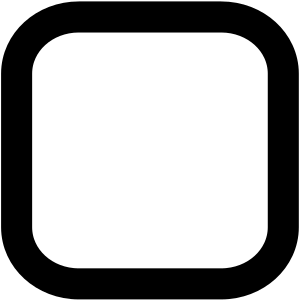 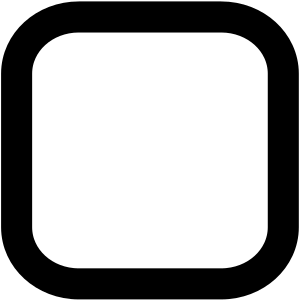 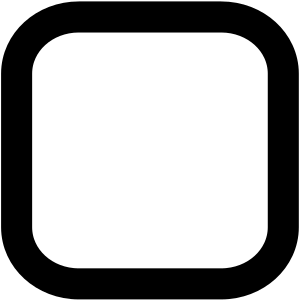 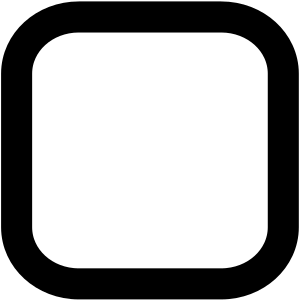